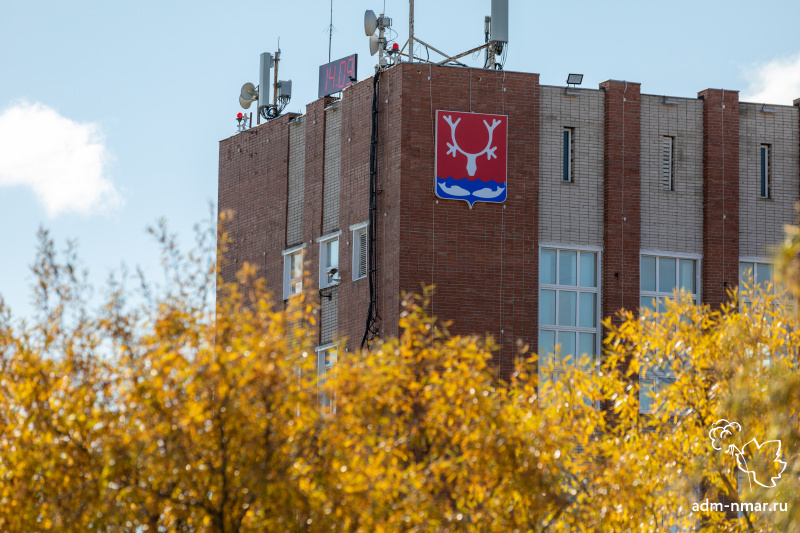 Администрация муниципального образования "Городской округ "Город Нарьян-Мар"
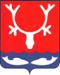 Решение Совета Городского округа "Город Нарьян-Мар" 
от 26.05.2022 № 335-р 
Об исполнении бюджета муниципального образования
 "Городской округ 
"Город Нарьян-Мар" за 2021 год
ПАРАМЕТРЫ ГОРОДСКОГО БЮДЖЕТА В 2021 ГОДУ
2
Динамика поступления налоговых и неналоговых доходов в городской бюджет за 2017-2021 годы
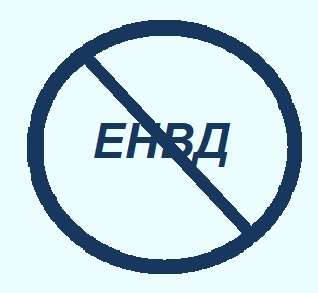 3
Налоговые и неналоговые доходы
4
БЕЗВОЗМЕЗДНЫЕ ПОСТУПЛЕНИЯ В ГОРОДСКОЙ БЮДЖЕТ В 2021 ГОДУ
5
Доходы в разрезе видов доходов за 2021 год с объяснением причины отклонения
6
Доходы в разрезе видов доходов за 2021 год с объяснением причины отклонения
7
Доходы в разрезе видов доходов за 2021 год с объяснением причины отклонения
8
Доходы в разрезе видов доходов за 2021 год с объяснением причины отклонения
9
Доходы в разрезе видов доходов за 2021 год с объяснением причины отклонения
10
РАСХОДЫ ГОРОДСКОГО БЮДЖЕТА В 2021 ГОДУ
11
МУНИЦИПАЛЬНЫЕ ПРОГРАММЫ 2021 ГОДА
12
Повышение уровня жизнеобеспечения и безопасности жизнедеятельности населения города Нарьян-Мар
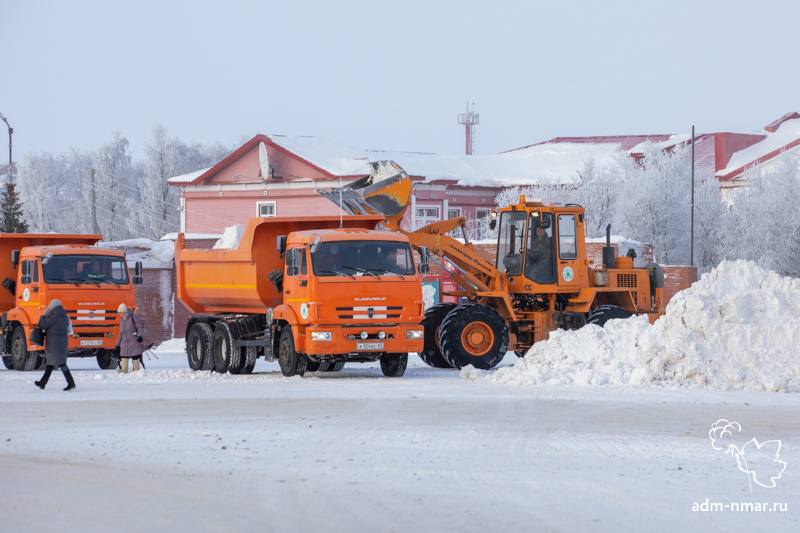 План на 2021
487,1 млн ₽
Исполнено в 2021
444,1 млн ₽
% исполнения
91,2 %
13
8
Организация благоприятных и безопасных условий для проживания граждан
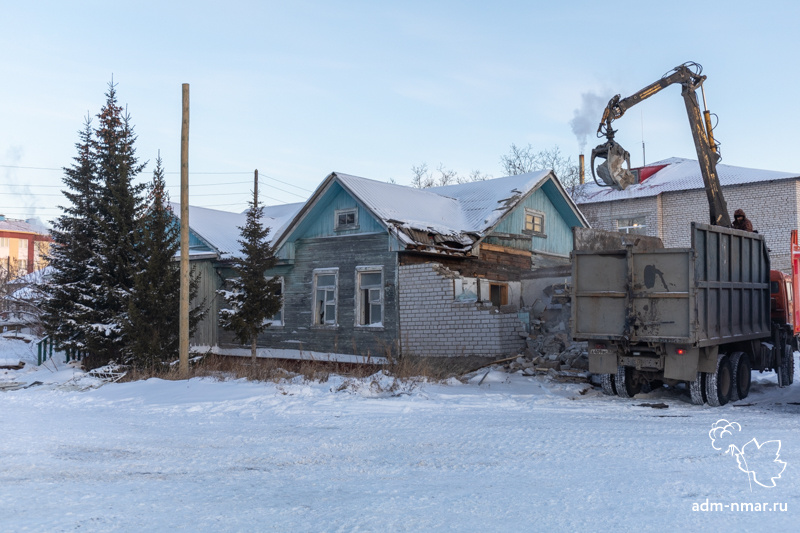 План на 2021
40,7 млн ₽
Исполнено в 2021
35,1 млн ₽
% исполнения
86,2 %
Снос домов, признанных в установленном порядке ветхими или аварийными и непригодными для проживания  – 2,6 млн ₽
  Вывоз стоков из септиков жилых домов – 5,8 млн ₽
  Предоставление населению услуг общественных бань – 25,5 млн ₽
  Присоединение к централизованным системам теплоснабжения      жилого дома №43А по ул. Имени 60-летия Октября – 0,2 млн ₽ и др.
14
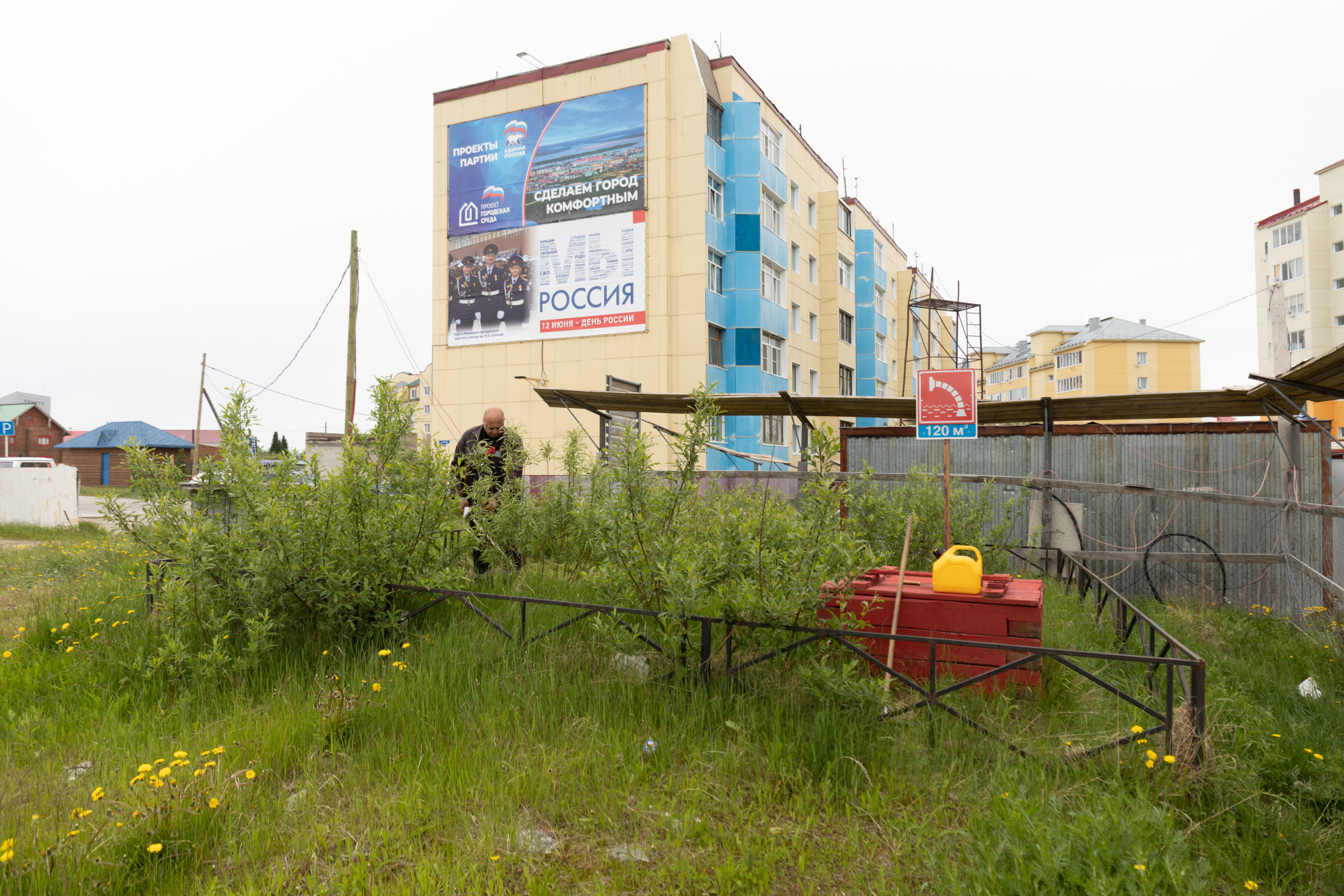 Обеспечение безопасности жизнедеятельности населения городского округа "Город Нарьян-Мар"
План на 2021
6,3 млн ₽
Исполнено в 2021
5,3 млн ₽
% исполнения
84,1 %
Материальное стимулирование  и страхование народных дружинников – 0,4 млн ₽
Мероприятия по предупреждению и ликвидации чрезвычайных ситуаций, обеспечение противопаводковых мероприятий – 2,4 млн ₽
Содержание пожарных водоемов – 2,5 млн ₽ и др.
15
Обеспечение безопасности эксплуатации автомобильных дорог местного значения и доступности общественных транспортных услуг
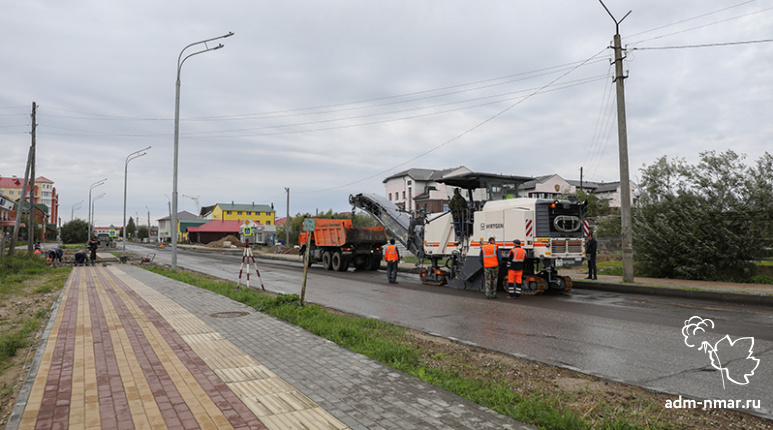 План на 2021
332,9 млн ₽
Исполнено в 2021
307,4 млн ₽
% исполнения
92,3 %
Организация пассажирских перевозок населения по муниципальным маршрутам - 53,4 млн ₽
Расходы на обеспечение деятельности МКУ "Чистый город" – 159,0 млн ₽     
Приобретение техники – 53,2 млн ₽
Реконструкция ул. Полярная в г. Нарьян-Маре – 38,5 млн ₽
Обустройство автобусной остановки "ул. Аэродромная" в микрорайоне "Старый аэропорт" – 2,8 млн ₽
16
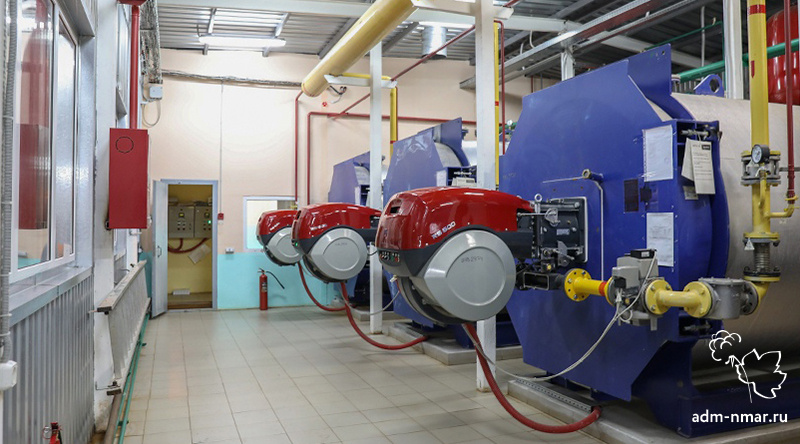 Обеспечение предоставления качественных услуг потребителям в сфере жилищно-коммунального хозяйства, степени устойчивости и надежности функционирования коммунальных систем на территории муниципального образования
План на 2021
30,5 млн ₽
Исполнено в 2021
30,5 млн ₽
% исполнения
100 %
Подготовка объектов коммунальной инфраструктуры к осенне-зимнему периоду направлено – 27,3 млн ₽
  Проектирование работ в целях реализации регионального проекта "Чистая вода" – 3,2 млн ₽
12
17
Обеспечение комфортных условий проживания на территории муниципального образования "Городской округ "Город Нарьян-Мар"
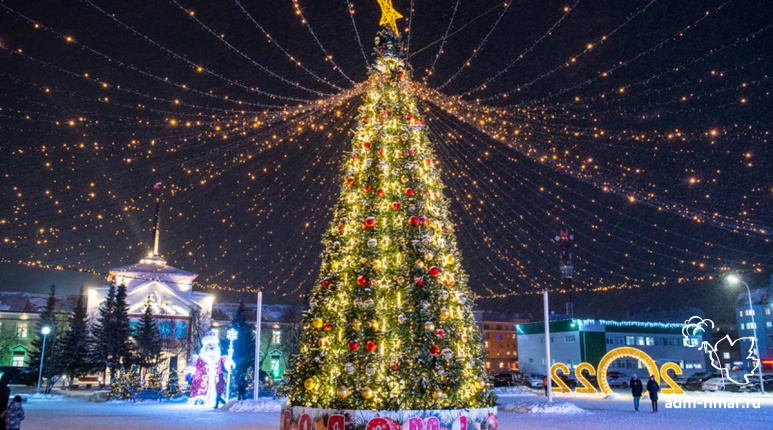 План на 2021
32,1 млн ₽
Исполнено в 2021
31,9 млн ₽
% исполнения
99,4 %
Организация освещения улиц – 6,3 млн ₽
   Уборка территории – 5,2 млн ₽
   Организация благоустройства и озеленения – 9,3 млн ₽
   Обустройство площади Ленина – 3,4 млн ₽
   Праздничное оформление города Нарьян-Мара – 4,2 млн ₽ и др.
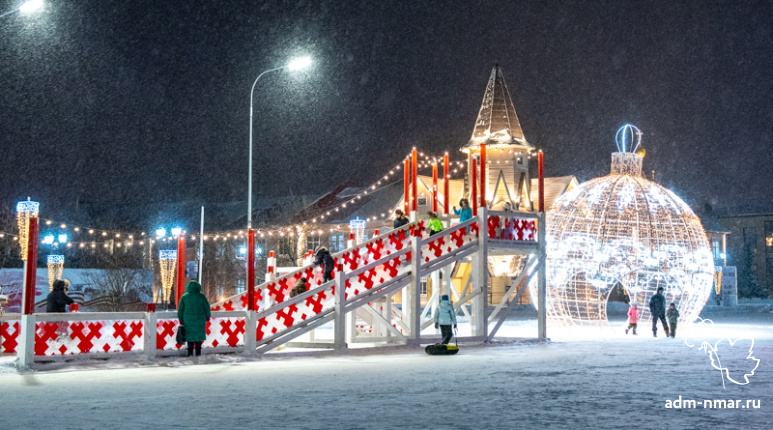 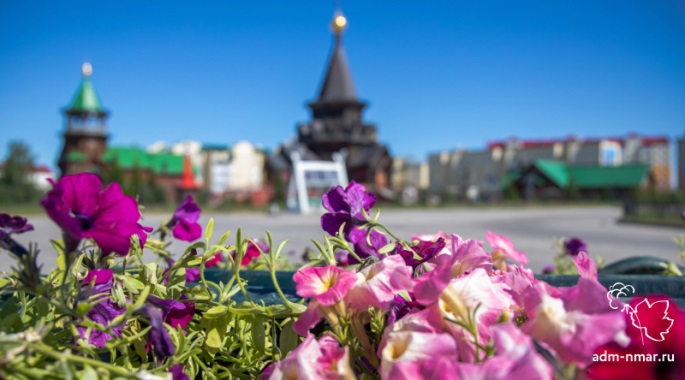 18
Создание дополнительных условий для обеспечения жилищных прав граждан, проживающих в городе Нарьян-Мар"
План на 2021
44,6 млн ₽
Исполнено в 2021
33,9 млн ₽
% исполнения
76,0 %
Осуществление отдельных государственных полномочий по предоставлению гражданам компенсационных выплат в целях создания дополнительных условий для расселения граждан из жилых помещений в домах, признанных аварийными – 24,3 млн ₽
  Обеспечение жильем молодых семей (5 семей) – 9,5 млн ₽
  Жилищные компенсационные выплаты по оплате процентов за пользование кредитом на приобретение (строительство) жилья - 0,1 млн ₽
19
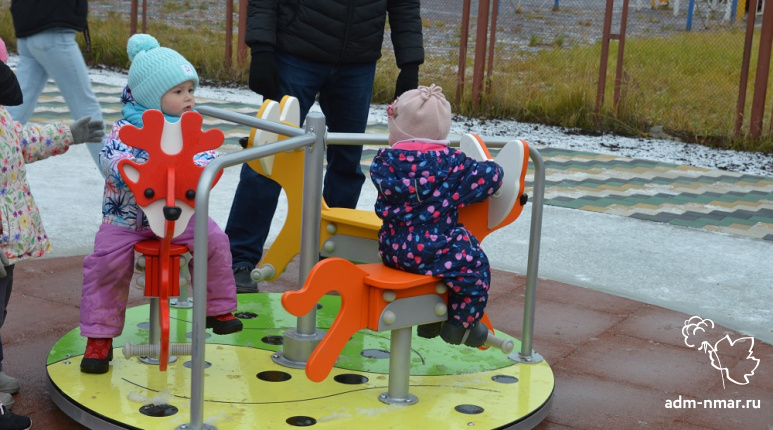 Муниципальная программа 
"Формирование комфортной городской среды в муниципальном образовании"
План на 2021
60,3 млн ₽
Исполнено в 2021
60,3 млн ₽
% исполнения
100,0 %
Спортивно игровой кластер в районе ул. Строительная д.10,11 – 20,3 млн ₽
Детская игровая площадка в районе ДС "Радуга" – 20,7 млн ₽
Стоянка около ДС на ул. Швецова – 14,2 млн ₽
Детская спортивная площадка по ул. Российская – 1,1 млн ₽
Дворовая территория дома №34 по улице Первомайской, (2 этап) – 1,0 млн ₽
Благоустройство сквера в районе улицы Мурманская, д. 15  - 0,8 млн ₽
Создание детской игровой спортивной площадки в микрорайоне "Малый Качгорт« (1 этап) – 0,6 млн ₽ и др.
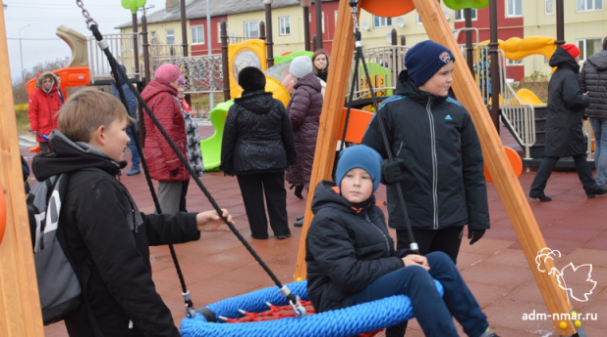 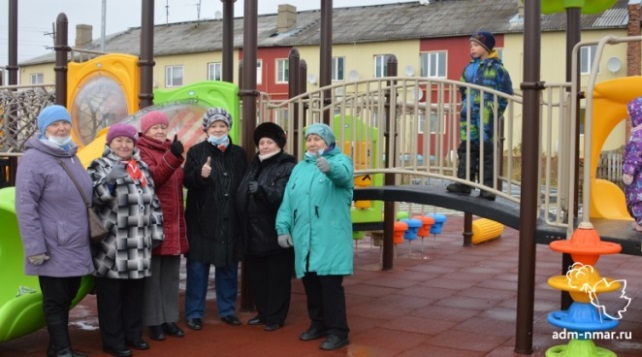 20
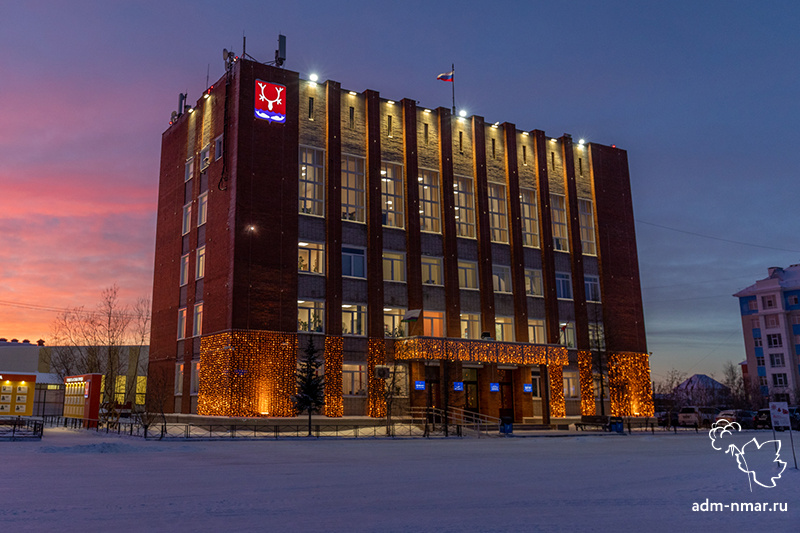 Муниципальная программа "Совершенствование и развитие муниципального управления в муниципальном образовании"
План на 2021
354,7 млн ₽
Исполнено в 2021
334,7 млн ₽
% исполнения
94,4 %
Осуществление деятельности Администрации МО "Городской округ "Город Нарьян-Мар" в рамках собственных и переданных государственных полномочий
  Обеспечение деятельности Администрации города
  Управление муниципальными финансами
  Управление и распоряжение муниципальным имуществом
21
Муниципальная программа 
"Повышение эффективности реализации молодежной политики в муниципальном образовании"
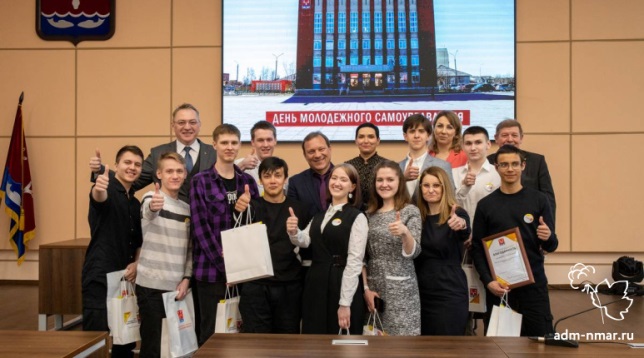 План на 2021
0,7 млн ₽
Исполнено в 2021
0,6 млн ₽
% исполнения
85,7 %
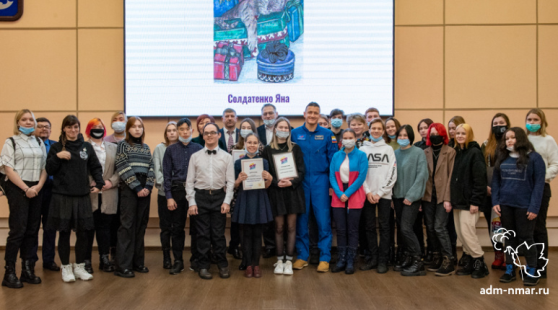 Семинар "Школа лидеров"
  День самоуправления
  Акция "Мой подарок городу"
  Ежегодная акция "Мои здоровые выходные"
  Участие молодежи города, стоящей на профилактических учетах, в семинарах, тренингах и адаптационных программах 
  Участие молодежи города во Всероссийских форумах, съездах, фестивалях и конкурсах
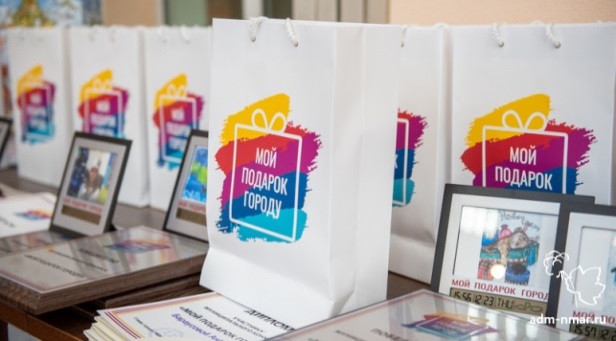 22
Муниципальная программа 
"Развитие предпринимательства в муниципальном образовании"
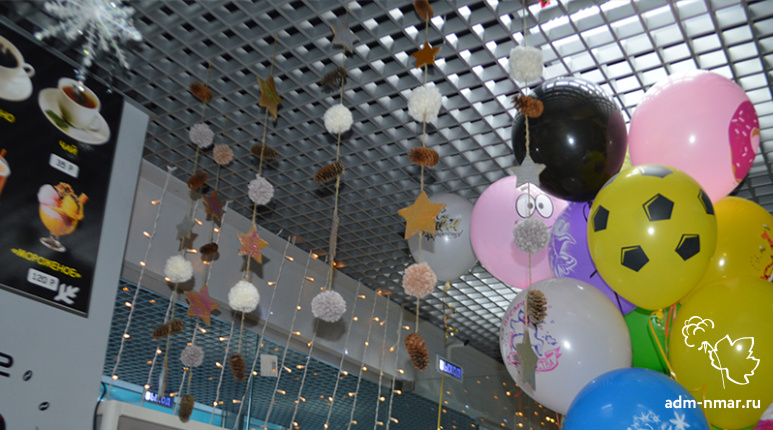 План на 2021
3,3 млн ₽
Исполнено в 2021
3,2 млн ₽
% исполнения
97,0 %
Субсидия на возмещение части затрат за приобретение и доставку имущества  - 1,9 млн ₽ 
  Субсидия на возмещение части затрат за аренду нежилых зданий и помещений  - 0,8 млн ₽
  Субсидия на возмещение части затрат за приобретение и доставку расходных материалов – 36,6 тыс. ₽
  Субсидия на возмещение части затрат за подготовку, переподготовку и повышение квалификации кадров – 158,0 тыс. ₽
«Конкурс профессионального мастерства» - 0,2 млн ₽
Конкурс на «Лучшее новогоднее оформление » – 0,1 млн ₽
23
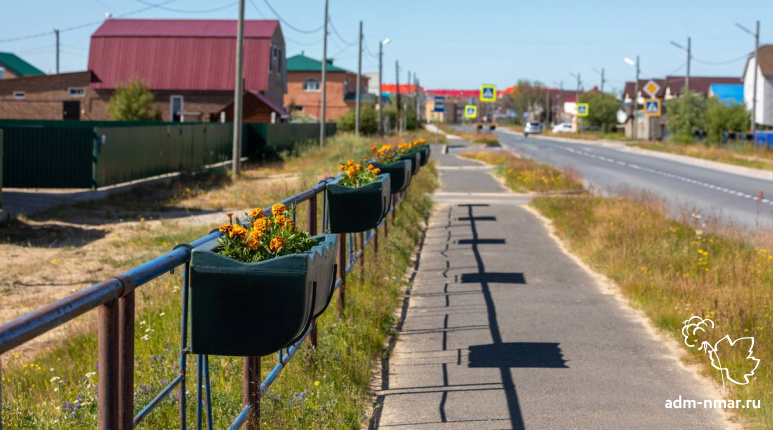 Муниципальная программа 
"Развитие институтов гражданского общества в муниципальном образовании"
План на 2021
1,9 млн ₽
Исполнено в 2021
1,9 млн ₽
% исполнения
100,0 %
Реализация проектов социально ориентированных некоммерческих организаций – 0,6 млн ₽ (4 гранта)
Финансовая поддержка ТОС – 1,3 млн ₽
19
24
Муниципальная программа 
"Поддержка отдельных категорий граждан муниципального образования"
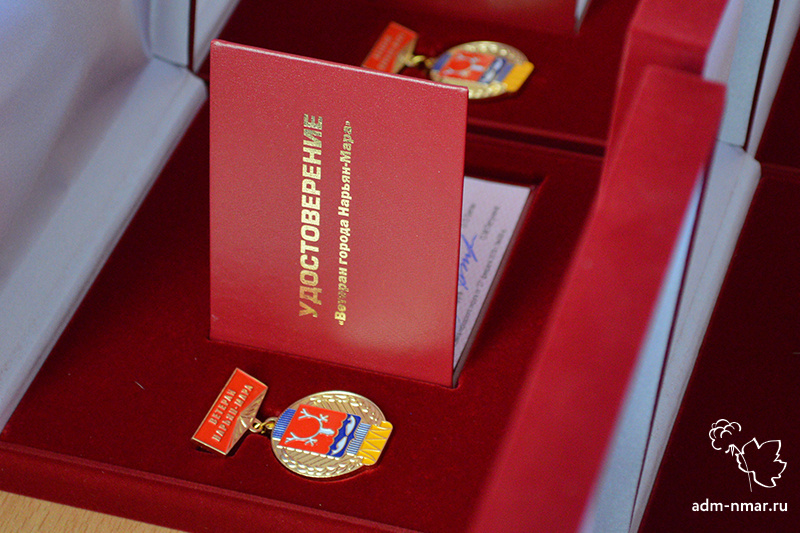 План на 2021
41,2 млн ₽
Исполнено в 2021
40,8 млн ₽
% исполнения
99,0 %
Единовременная денежная выплата гражданам, которые награждаются Почетной грамотой МО "Городской округ "Город Нарьян-Мар" - 0,03 млн ₽
  Единовременная денежная выплата гражданам, которым присваивается звание "Ветеран города Нарьян-Мара" – 0,07 млн ₽
  Выплаты гражданам, которым присвоено звание "Почетный гражданин города Нарьян-Мара" – 2,6 млн ₽
  Выплаты гражданам, награжденным знаком отличия "За заслуги перед городом Нарьян-Маром" – 0,5 млн ₽
  Подписка на общественно-политическую газету НАО "Няръяна вындер" лицам, имеющим право на бесплатную подписку – 1,3 млн ₽
  Единовременная выплата лицам, уволенным в запас после прохождения военной службы – 0,9 млн ₽
  Пенсии за выслугу лет  - 35,3 млн ₽
25
Расходы по разделам и подразделам классификации 
расходов бюджета за 2021 год и причина отклонения от плана
26
Расходы по разделам и подразделам классификации 
расходов бюджета за 2021 год и причина отклонения от плана
27
Расходы по разделам и подразделам классификации 
расходов бюджета за 2021 год и причина отклонения от плана
28
Расходы по разделам и подразделам классификации 
расходов бюджета за 2021 год и причина отклонения от плана
29
Расходы по разделам и подразделам классификации 
расходов бюджета за 2021 год и причина отклонения от плана
30
Сведения о выполнении обязательств по финансированию социально-значимых проектов муниципального образования за 2021 год
31
Сведения об объемах муниципального долга
32
Контактная информация для граждан
График работы: пн-пт с 8:30 до 17:30; обед с 12:30 до 13:30; сб,вс- выходной день.
почтовый адрес: 166000, Ненецкий автономный округ, г. Нарьян-Мар, ул. Ленина, 12
электронный адрес: gorfinup@adm-nmar.ru
сайт: www.adm-nmar.ru
33